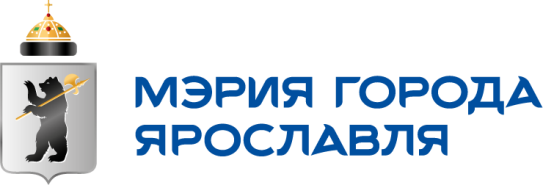 ДЕПАРТАМЕНТ ФИНАНСОВ МЭРИИ ГОРОДА ЯРОСЛАВЛЯ
Сравнительный анализ состояния 
бюджетной сферы муниципальных образований - членов Союза городов Центра и 
Северо-Запада России 
 (по итогам информационного обмена)
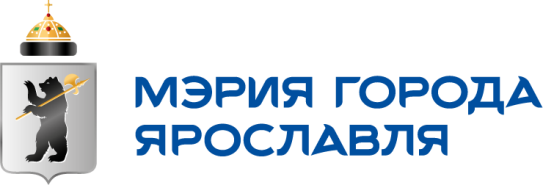 ОСОБЕННОСТИ ИСПОЛНЕНИЯ БЮДЖЕТОВ МУНИЦИПАЛЬНЫХ ОБРАЗОВАНИЙ СОЮЗА ГОРОДОВ ЦЕНТРА И СЕВЕРО-ЗАПАДА РОССИИ 
В 2016 -2018 ГОДАХ
ДЕПАРТАМЕНТ ФИНАНСОВ МЭРИИ ГОРОДА ЯРОСЛАВЛЯ
Цели информационного обмена
Анализ финансового состояния муниципальных образований
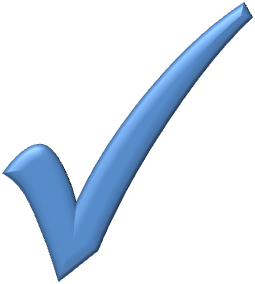 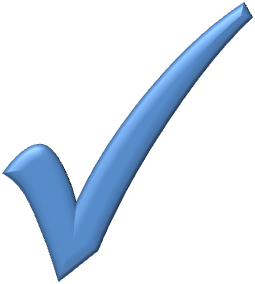 Выявление общих проблем муниципальных образований  и изыскание путей их решения
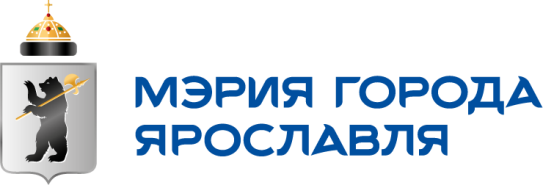 ОСОБЕННОСТИ ИСПОЛНЕНИЯ БЮДЖЕТОВ МУНИЦИПАЛЬНЫХ ОБРАЗОВАНИЙ СОЮЗА ГОРОДОВ ЦЕНТРА И СЕВЕРО-ЗАПАДА РОССИИ 
В 2016 -2018 ГОДАХ
ДЕПАРТАМЕНТ ФИНАНСОВ МЭРИИ ГОРОДА ЯРОСЛАВЛЯ
Параметры информационного обмена
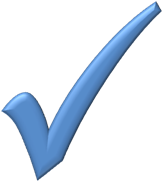 Участие 25 муниципальных образований с численностью жителей:
9 МО - свыше 300 тыс.чел, 
7 МО - от 100 до 300 тыс.чел, 
9 МО -до 100 тыс. чел
Анализ информации за период с 2016 по 2018 год
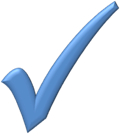 Количество показателей в анкете - 92
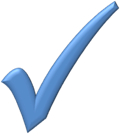 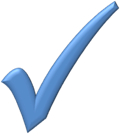 Детальный анализ 49 показателей
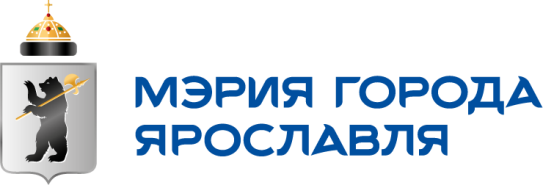 ОСОБЕННОСТИ ИСПОЛНЕНИЯ БЮДЖЕТОВ МУНИЦИПАЛЬНЫХ ОБРАЗОВАНИЙ СОЮЗА ГОРОДОВ ЦЕНТРА И СЕВЕРО-ЗАПАДА РОССИИ 
В 2016 -2018 ГОДАХ
ДЕПАРТАМЕНТ ФИНАНСОВ МЭРИИ ГОРОДА ЯРОСЛАВЛЯ
Позитивные тенденции исполнения бюджетов муниципальных образований
Положительная динамика доходов и рост уровня бюджетной обеспеченности
Рост общего объема доходов в 19 из 25 МО, 
более 2,5% (уровень инфляции за 2017 год) - в 15 МО:
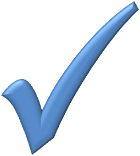 -по налоговым и неналоговым доходам в 16 МО от 1% до 34%
      -по безвозмездным поступлениям в 16 МО от 4% до 4 раз
Увеличение количества МО, имеющих:
-положительную динамику доходов с 7 до 19
-рост уровня бюджетной обеспеченности с 8 до 19
(по сравнению с данными предыдущего информационного обмена)
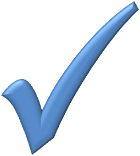 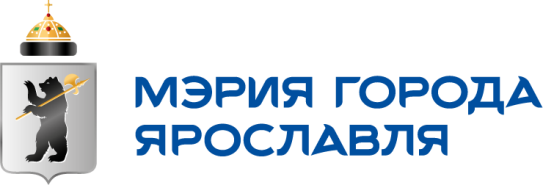 ОСОБЕННОСТИ ИСПОЛНЕНИЯ БЮДЖЕТОВ МУНИЦИПАЛЬНЫХ ОБРАЗОВАНИЙ СОЮЗА ГОРОДОВ ЦЕНТРА И СЕВЕРО-ЗАПАДА РОССИИ 
В 2016 -2018 ГОДАХ
ДЕПАРТАМЕНТ ФИНАНСОВ МЭРИИ ГОРОДА ЯРОСЛАВЛЯ
Позитивные тенденции исполнения бюджетов муниципальных образований
Положительная динамика поступления 
местных налогов в 15 МО
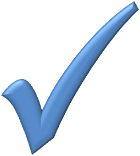 до 46% в областных центрах (Сыктывкар)
до 85% в иных МО (Старая Русса)
Доля льгот, предоставленных в соответствии с 
федеральным законодательством, по местным 
налогам – от 3% до 27%
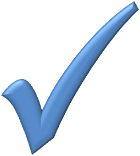 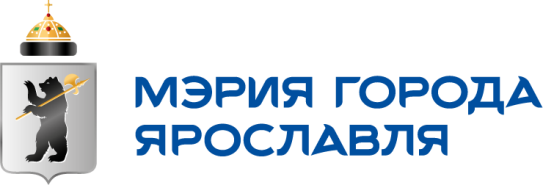 ОСОБЕННОСТИ ИСПОЛНЕНИЯ БЮДЖЕТОВ МУНИЦИПАЛЬНЫХ ОБРАЗОВАНИЙ СОЮЗА ГОРОДОВ ЦЕНТРА И СЕВЕРО-ЗАПАДА РОССИИ 
В 2016 -2018 ГОДАХ
ДЕПАРТАМЕНТ ФИНАНСОВ МЭРИИ ГОРОДА ЯРОСЛАВЛЯ
Особенности исполнения бюджетов муниципальных образований
Различия в уровне финансовой 
самообеспеченности
от 53% до 87% в областных центрах
от 24% до 80% в иных МО
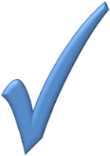 Снижение доли налоговых 
и неналоговых доходов в 15 МО
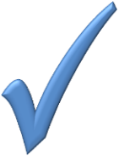 Снижение поступлений 
неналоговых доходов в 16 МО
                 от 1% (Псков) до 58% (Тихвин)
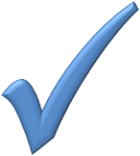 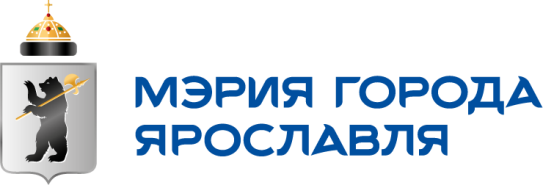 ОСОБЕННОСТИ ИСПОЛНЕНИЯ БЮДЖЕТОВ МУНИЦИПАЛЬНЫХ ОБРАЗОВАНИЙ СОЮЗА ГОРОДОВ ЦЕНТРА И СЕВЕРО-ЗАПАДА РОССИИ 
В 2016 -2018 ГОДАХ
ДЕПАРТАМЕНТ ФИНАНСОВ МЭРИИ ГОРОДА ЯРОСЛАВЛЯ
Особенности исполнения бюджетов муниципальных образований
Значительный размер дебиторской 
задолженности по платежам в бюджет 
на 01.01.2018

       доля задолженности в общем объеме доходов от 3% до 40%
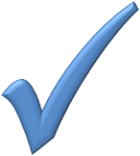 Рост объема задолженности за 2017 год

      по налоговым платежам в 16 МО от 2% до 73% 
       по неналоговым платежам в 13 МО от 5% до 72%
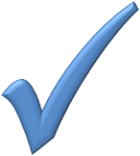 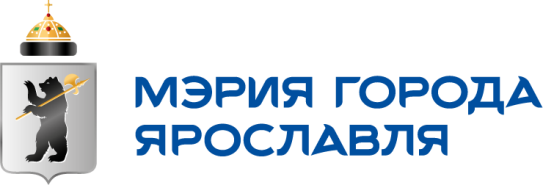 ОСОБЕННОСТИ ИСПОЛНЕНИЯ БЮДЖЕТОВ МУНИЦИПАЛЬНЫХ ОБРАЗОВАНИЙ СОЮЗА ГОРОДОВ ЦЕНТРА И СЕВЕРО-ЗАПАДА РОССИИ 
В 2016 -2018 ГОДАХ
ДЕПАРТАМЕНТ ФИНАНСОВ МЭРИИ ГОРОДА ЯРОСЛАВЛЯ
Особенности исполнения бюджетов муниципальных образований
Дефицит бюджетов МО
Исполнение бюджета в 2017 году с дефицитом в большинстве МО (20 из 25)
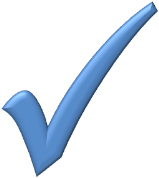 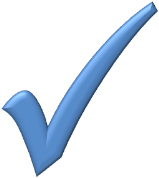 Системная работа по формированию и исполнению бездефицитного (профицитного) бюджета только в 3-х МО (Калининград, городские поселения Боровичи и Тихвинское)
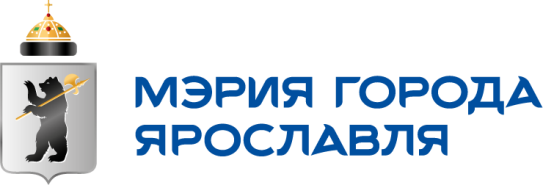 ОСОБЕННОСТИ ИСПОЛНЕНИЯ БЮДЖЕТОВ МУНИЦИПАЛЬНЫХ ОБРАЗОВАНИЙ СОЮЗА ГОРОДОВ ЦЕНТРА И СЕВЕРО-ЗАПАДА РОССИИ 
В 2016 -2018 ГОДАХ
ДЕПАРТАМЕНТ ФИНАНСОВ МЭРИИ ГОРОДА ЯРОСЛАВЛЯ
Особенности исполнения бюджетов муниципальных образований
Коммерческие кредиты – основной источник финансирования дефицита
Незначительная диверсификация кредитного пакета (у 70% МО обязательства перед 1-2 коммерческими банками)
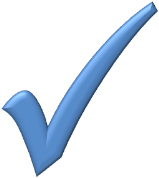 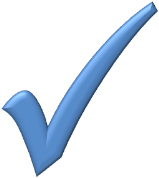 Отсутствие возможности замещения коммерческих кредитов более дешевыми бюджетными кредитами
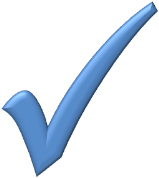 Процентные ставки по коммерческим кредитам в 2017 году - от 7,9% до 14,4%
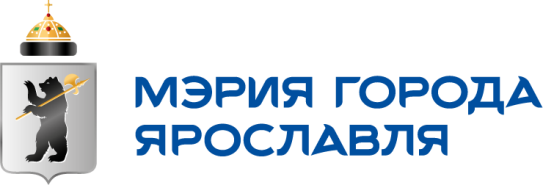 ОСОБЕННОСТИ ИСПОЛНЕНИЯ БЮДЖЕТОВ МУНИЦИПАЛЬНЫХ ОБРАЗОВАНИЙ СОЮЗА ГОРОДОВ ЦЕНТРА И СЕВЕРО-ЗАПАДА РОССИИ 
В 2016 -2018 ГОДАХ
ДЕПАРТАМЕНТ ФИНАНСОВ МЭРИИ ГОРОДА ЯРОСЛАВЛЯ
Особенности исполнения бюджетов муниципальных образований
Рост муниципального долга
Прирост муниципального долга к 01.01.2019 прогнозируется в объеме 3,5 млрд.руб. (или + 10%). 
У отдельных МО рост составляет свыше 150% - Шуя, Череповец, Владимир
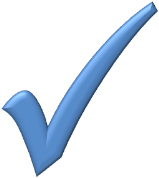 Отношение муниципального долга к собственным доходам у всех МО - в пределах, установленных Бюджетным кодексом РФ
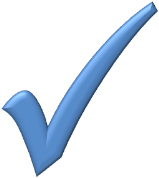 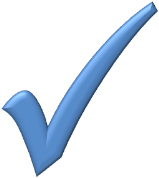 На 01.01.2019 у 7-ми МО муниципальный долг превысит 75%, максимальное значение данного показателя прогнозируется в Петрозаводске (100,0%), Ярославле (99,1%) и Великом Новгороде (98,3%)
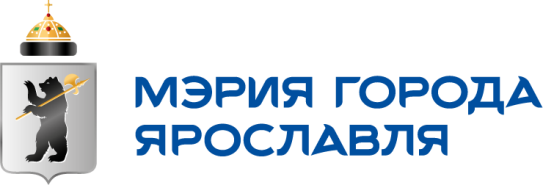 ОСОБЕННОСТИ ИСПОЛНЕНИЯ БЮДЖЕТОВ МУНИЦИПАЛЬНЫХ ОБРАЗОВАНИЙ СОЮЗА ГОРОДОВ ЦЕНТРА И СЕВЕРО-ЗАПАДА РОССИИ 
В 2016 -2018 ГОДАХ
ДЕПАРТАМЕНТ ФИНАНСОВ МЭРИИ ГОРОДА ЯРОСЛАВЛЯ
Особенности исполнения бюджетов муниципальных образований
Недостаточность поддержки МО на реализацию «майских» указов Президента РФ в части повышения заработной платы
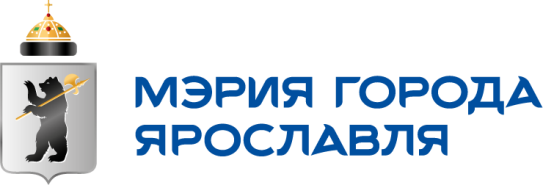 ОСОБЕННОСТИ ИСПОЛНЕНИЯ БЮДЖЕТОВ МУНИЦИПАЛЬНЫХ ОБРАЗОВАНИЙ СОЮЗА ГОРОДОВ ЦЕНТРА И СЕВЕРО-ЗАПАДА РОССИИ 
В 2016 -2018 ГОДАХ
ДЕПАРТАМЕНТ ФИНАНСОВ МЭРИИ ГОРОДА ЯРОСЛАВЛЯ
Особенности исполнения бюджетов муниципальных образований
Снижение кредиторской задолженности
Общий объем за 2016 - 2017 годы 
уменьшился на 34% 
(с 1,8 млрд.руб. до 1,2 млрд.руб.)
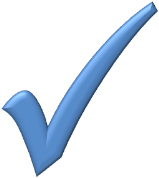 6 МО исполнили бюджет без кредиторской задолженности на протяжении анализируемого периода
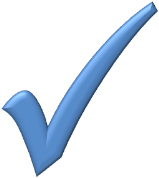 Максимальный объем кредиторской задолженности по отношению к кассовым расходам в Рыбинске – 8,7%, Ярославле - 5,8%, Великом Новгороде - 4,7%
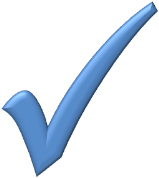 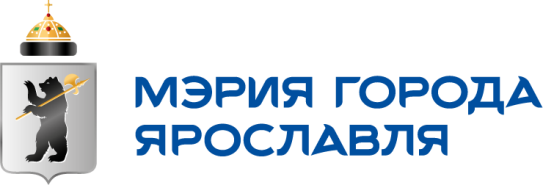 ОСОБЕННОСТИ ИСПОЛНЕНИЯ БЮДЖЕТОВ МУНИЦИПАЛЬНЫХ ОБРАЗОВАНИЙ СОЮЗА ГОРОДОВ ЦЕНТРА И СЕВЕРО-ЗАПАДА РОССИИ 
В 2016 -2018 ГОДАХ
ДЕПАРТАМЕНТ ФИНАНСОВ МЭРИИ ГОРОДА ЯРОСЛАВЛЯ
Особенности исполнения бюджетов муниципальных образований
Незначительный объем инвестиционных расходов бюджетов
Инвестиционные расходы за счет собственных средств в 2013-2017 годах составили в среднем не более 5%
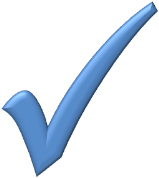 Отказ Калининграда от осуществления инвестиционных расходов в целях снижения муниципального долга
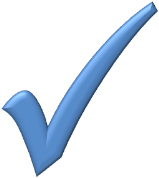 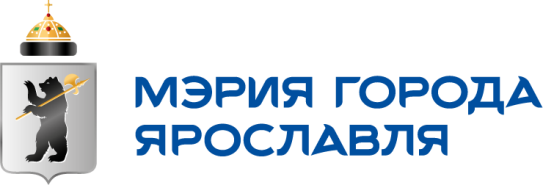 ОСОБЕННОСТИ ИСПОЛНЕНИЯ БЮДЖЕТОВ МУНИЦИПАЛЬНЫХ ОБРАЗОВАНИЙ СОЮЗА ГОРОДОВ ЦЕНТРА И СЕВЕРО-ЗАПАДА РОССИИ 
В 2016 -2018 ГОДАХ
ДЕПАРТАМЕНТ ФИНАНСОВ МЭРИИ ГОРОДА ЯРОСЛАВЛЯ
Особенности исполнения бюджетов муниципальных образований
Разрыв в уровне финансовой обеспеченности отдельных расходов
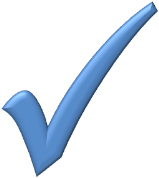 в 2 раза - расходы на содержание 1 ребенка в дошкольном образовательном учреждении
в Северодвинске - 119 тыс. руб., в Великом Новгороде - 59 тыс. руб.
в 4,5 раза – расходы на дорожное хозяйство на душу населения
в Суздале - 4,3 тыс. руб., в Котласе - 0,96 тыс. руб.
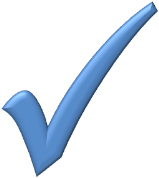 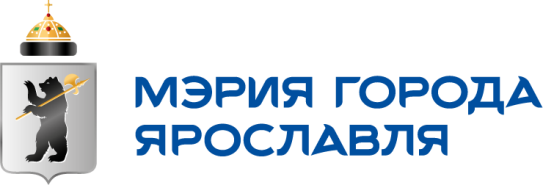 ОСОБЕННОСТИ ИСПОЛНЕНИЯ БЮДЖЕТОВ МУНИЦИПАЛЬНЫХ ОБРАЗОВАНИЙ СОЮЗА ГОРОДОВ ЦЕНТРА И СЕВЕРО-ЗАПАДА РОССИИ 
В 2016 -2018 ГОДАХ
ДЕПАРТАМЕНТ ФИНАНСОВ МЭРИИ ГОРОДА ЯРОСЛАВЛЯ
Актуальные задачи, стоящие перед муниципальными образованиями
Необходимость развития муниципальных образований в условиях ограниченности финансовых ресурсов
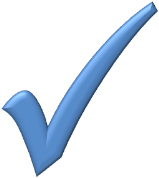 Повышение доходного потенциала муниципальных образований
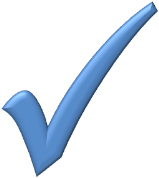 Повышение эффективности бюджетных расходов
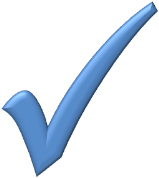 Необходимость осуществления жесткого контроля дефицита бюджета
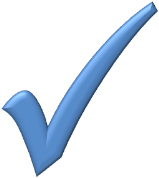 Необходимость снижения муниципального долга
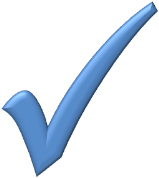 Предложения по  повышению доходной базы местных бюджетов
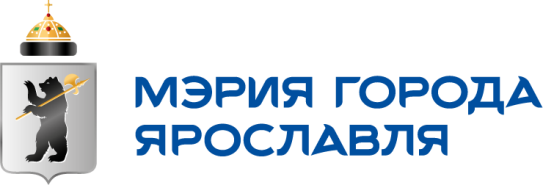 ИТОГИ СОБРАНИЯ СОЮЗА ГОРОДОВ ЦЕНТРА И СЕВЕРО-ЗАПАДА РОССИИ
ДЕПАРТАМЕНТ ФИНАНСОВ МЭРИИ ГОРОДА ЯРОСЛАВЛЯ
Предложения по поддержке муниципальных образований на федеральном уровне
закрепление в законодательстве обязанности субъектов РФ по установлению единых нормативов отчислений в местные бюджеты от отдельных неналоговых доходов, поступающих в субъект РФ
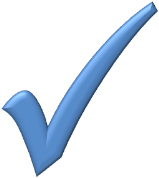 предоставление из федерального бюджета межбюджетных трансфертов  субъектам  РФ для местных бюджетов в целях компенсации выпадающих доходов по местным налогам в результате установления налоговых льгот на федеральном уровне
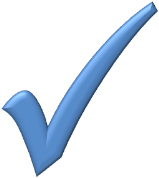 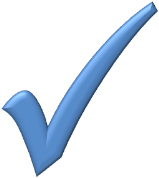 дополнение методики оценки деятельности субъектов РФ критериями, учитывающими меры поддержки субъектами РФ МО в части предоставления бюджетных кредитов на замещение коммерческих кредитов
закрепление в законодательстве требования к субъектам РФ о необходимости распределения средств субсидий, предоставляемых МО на условиях софинансирования, до начала очередного финансового года
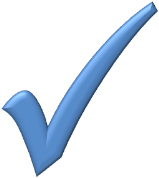